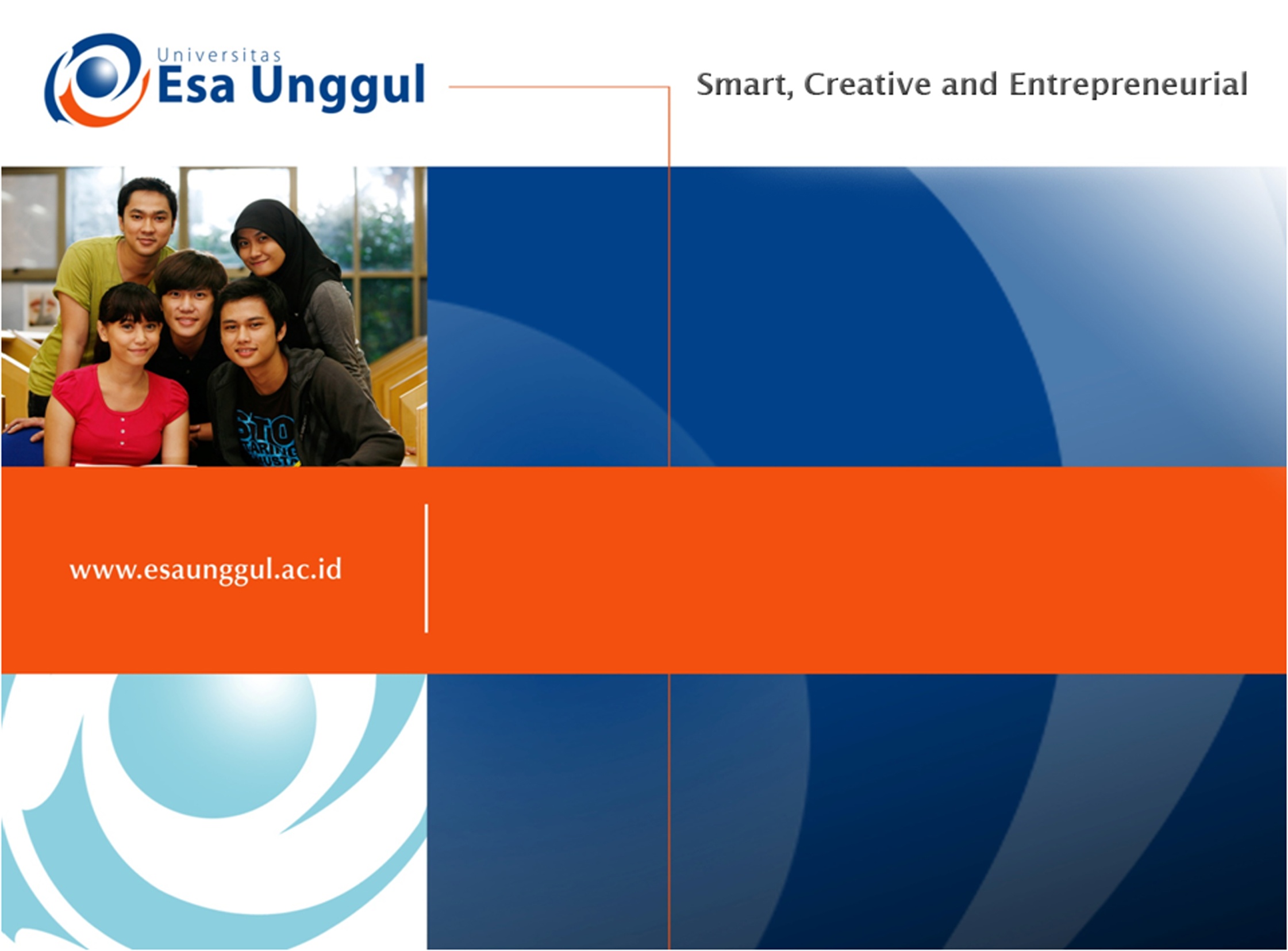 MORTALITAS ( KEMATIAN)
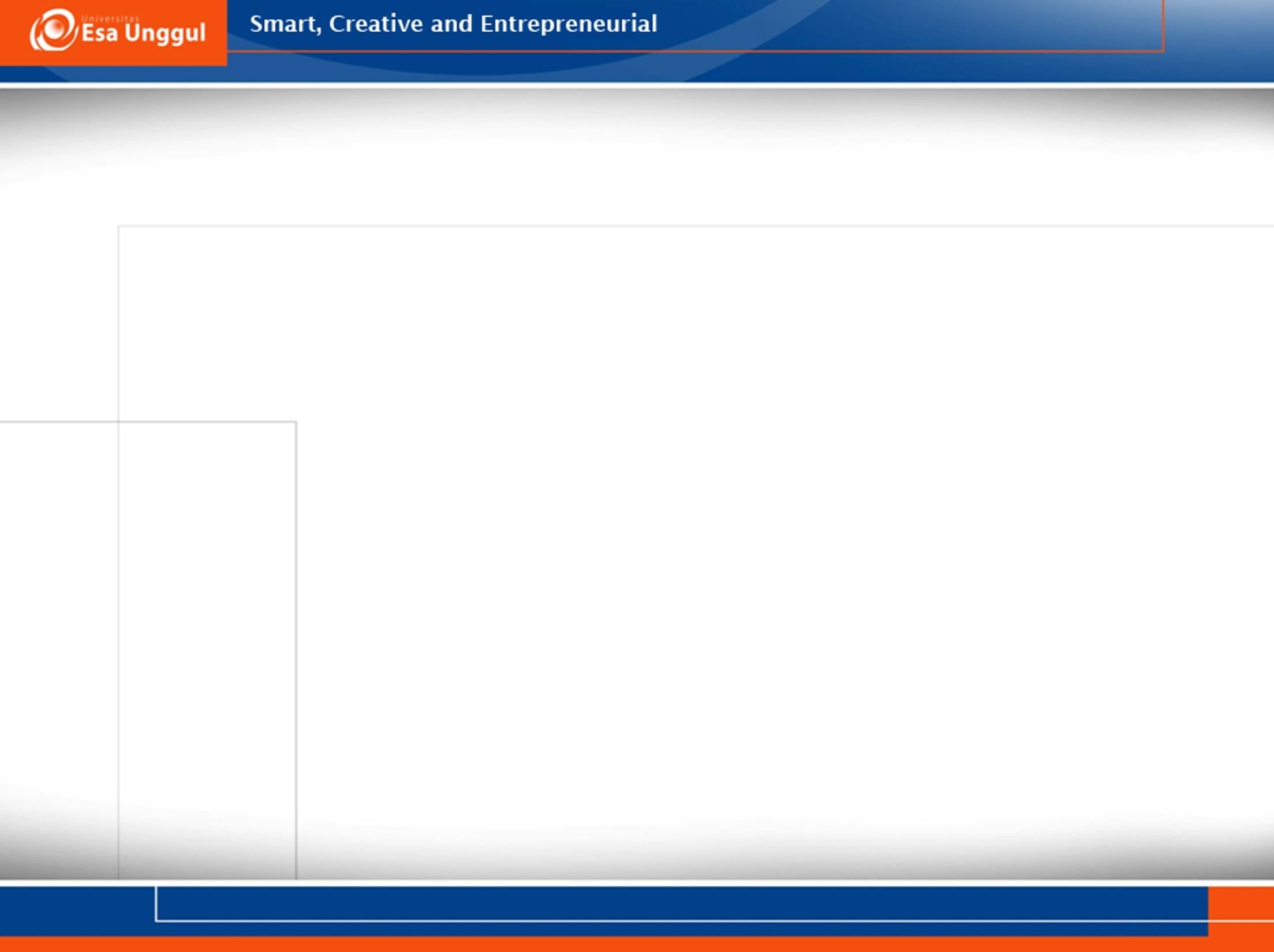 MORTALITAS		 Bersifat mengurangi
Faktor  Pendukung Kematian (PROMORTALITAS )
	- kurangnya kesadaran masyarakat akan       	pentingnya kesehatan 
	- Kurangnya fasilitas kesehatan yang 		memadai
	- Adanya bencana alam
	- Sering terjadi kecelakaan lalu lintas
	- Terjadi peperangan
Faktor penghambat kematian (ANTI MORTALITAS)
	- Fasilitas kesehatan yang memadai
	- Ajaran agama yang melarang bunuh diri
	- Lingkungan yang bersih dan teratur
	- Tingkat kesehatan masyarakat tinggi
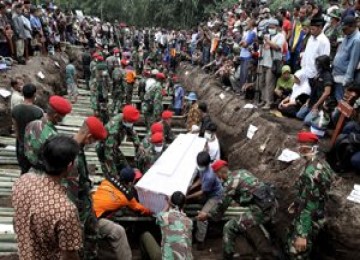 Persentase Kematian Maternal di Indonesia 
Menurut Penyebab Kematian
SKRT Tahun 1995 dan 2001
Strategi untuk menurunkan 
angka kematian maternal
Kematian ibu karena
kehamilan/persalinan
Kehamilan
Komplikasi
Dicegah dengan:
Mencegah kehamilan
Mencegah terjadinya komplikasi
Manajemen komplikasi yg terjadi secara tepat guna
Hubungan Kematian Ibu dan KB
Program KB
Kematian Ibu
Menunda kahamilan s/d usia 20 thn atau lebih  
Memberi peluang utk menghentikan kehamilan pd usia 35 thn atau lebih 
Memperkecil jumlah paritas, dan jarak kehamilan menjadi minimal 2 thn  
Mengurangi risiko kehamilan yg tidak diinginkan sehingga dapat mengurangi aborsi
Sumber:
Fortney, 1987
TERIMA KASIH